日本の安全保障
1186601c　橋本彩香
安全保障の手段
見捨てられる危険

巻き込まれる危険
↓
同盟のジレンマ
目次
現状
日米安保体制の意義
集団的自衛権
日米地位協定

政策提言

展望
1.日米安全保障体制の意義
わが国の安全の確保
　　→抑止力		

わが国周辺地域の平和と安定の確保

より安定した安全保障環境の構築
防衛省HPより
2-1.ミサイル防衛（MD）
敵国からのミサイル攻撃を着弾前に撃ち落とすもの
米国防省：命中率は84％

技術・費用のほとんどがアメリカからの提供
迎撃対象は日本に向かってくる弾道ミサイルのみ
アメリカ世論の反発
集団的自衛権の問題
2-2.集団的自衛権
自国と密接な関係にある外国に対する武力攻撃を、自国が直接攻撃されていないにもかかわらず、実力をもって阻止する権利
（防衛省HPより）

国際法上、主権国家はこの権利を有する
憲法九条の制約
2-2.集団的自衛権
安倍内閣の有識者会議

米国を狙う弾道ミサイルに対する迎撃
公海上で自衛隊艦船と並走する米国の艦船が攻撃された場合
PKOなどでともに活動する他国軍が攻撃された場合
共通の目的で活動する多国籍軍への後方支援

　　→福田政権以後、休眠状態
2-2.集団的自衛権
3-1.日米地位協定
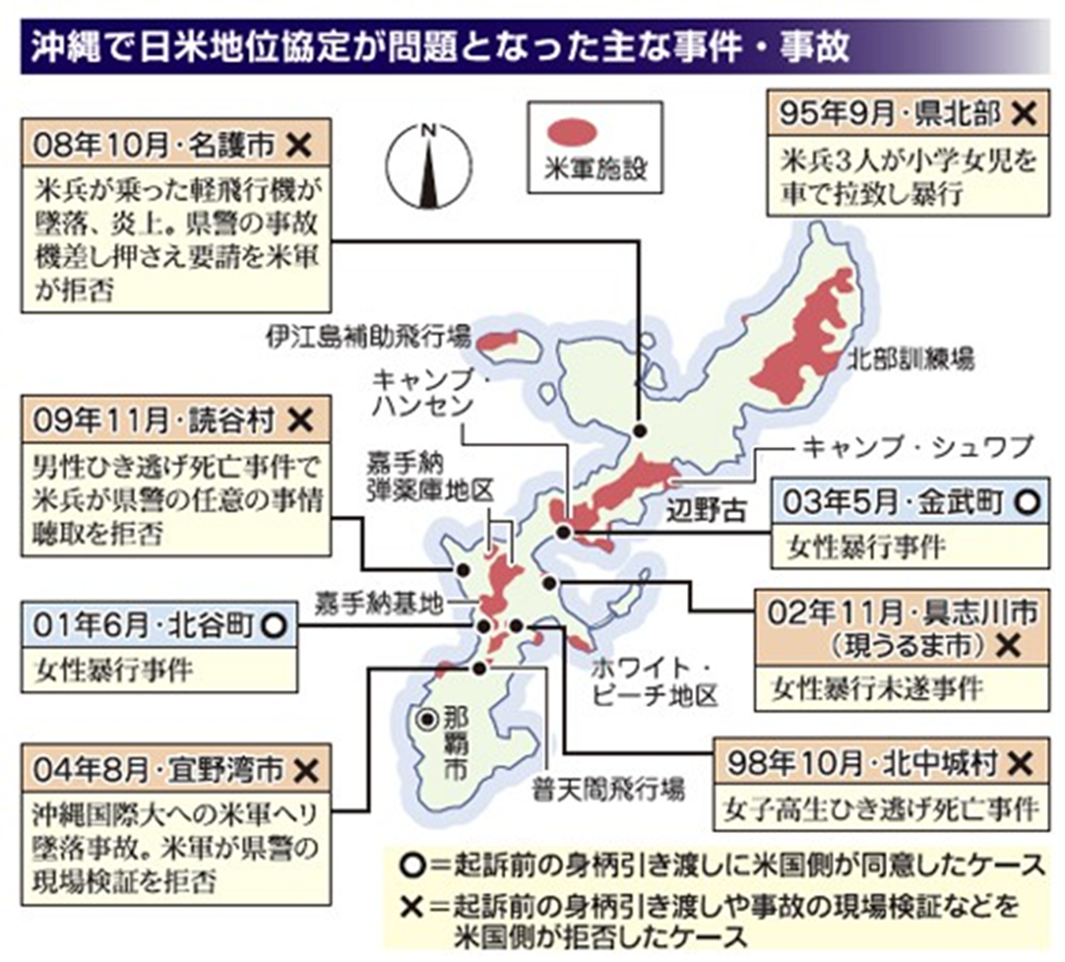 優先的裁判権（第一次裁判権）

米兵らの公務中の犯罪は米側に
公務外の犯罪は日本側に

公務外でも容疑者の身柄が米側にあれば、起訴時まで米側の身柄拘束を認めている
→米側が先に身柄を押さえれば日本側が逮捕できない
毎日新聞　平成24年12月2日　東京朝刊
[Speaker Notes: 第17条]
3-2.米兵らの外出禁止など
国内の全軍人に午後１１時～翌午前５時の外出禁止と基地外での飲酒全面禁止を命令

期限は決められていない

不徹底だという沖縄民からの批判


米兵らを相手にした飲食店などの売上減→解除要請
提言
日米地位協定の改定
米兵らの身柄拘束の権利を日本のみに

米兵らの夜間外出令、飲酒禁止令を解除

集団的自衛権
米国を狙うミサイルに対する迎撃を可能にする
少なくとも早急に会議を再開
展望
アメリカ側の裁量で日本の捜査が左右されなくなる
　→公平な裁判

米兵と日本人の平和的共存
公平な裁判が行われるという安心感
米兵の権利
沖縄の経済を守る
集団的自衛権についての憲法解釈
他国からの批判
参考資料（１）
赤根谷達雄、落合浩太郎編、『日本の安全保障』、有斐閣、2004年
久江雅彦、『日本の国防ー米軍化する自衛隊・迷走する政治』、講談社、2012年
武田康裕、武藤功、『コストを試算！[日米同盟解体]国を守るのに、いくらかかるのか』、毎日新聞社、2012年
外務省（最終閲覧2012.12.15）http://www.mofa.go.jp/mofaj/area/usa/sfa/index.html
防衛省・自衛隊－日米安全保障体制（最終閲覧2012.12.14）http://www.mod.go.jp/j/approach/anpo/index.html
参考資料（２）　（最終閲覧　2012.12.13）
防衛省・自衛隊－憲法と自衛権http://www.mod.go.jp/j/approach/agenda/seisaku/kihon02.html
毎日ｊｐhttp://mainichi.jp/select/news/20121202ddm010010055000c.html
時事ドットコムhttp://www.jiji.com/jc/zc?k=201211/2012112800945&g=pol
朝日新聞http://www.asahi.com/politics/update/1026/TKY201210250740.html
沖縄タイムスhttp://article.okinawatimes.co.jp/article/2012-12-11_42633